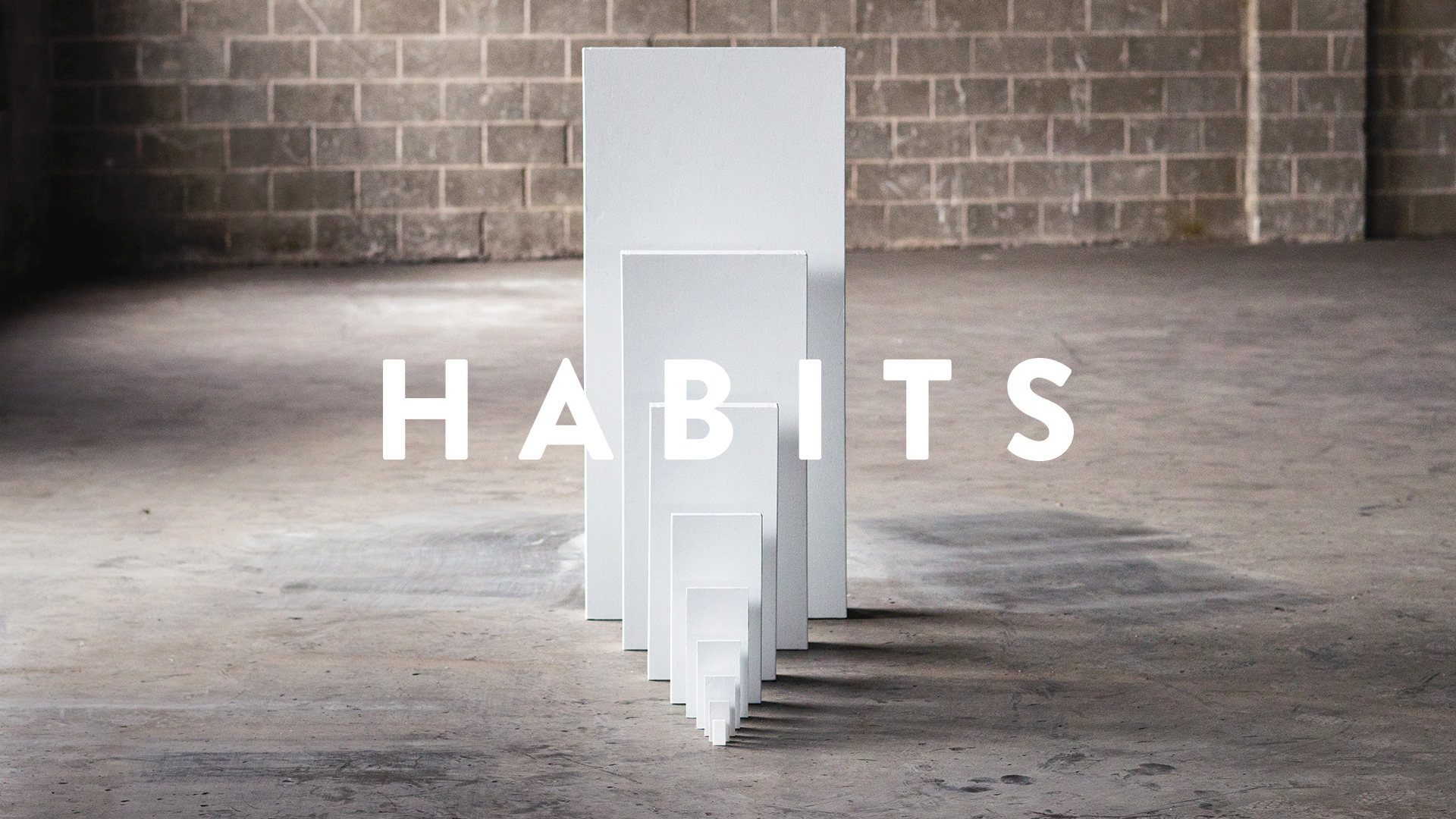 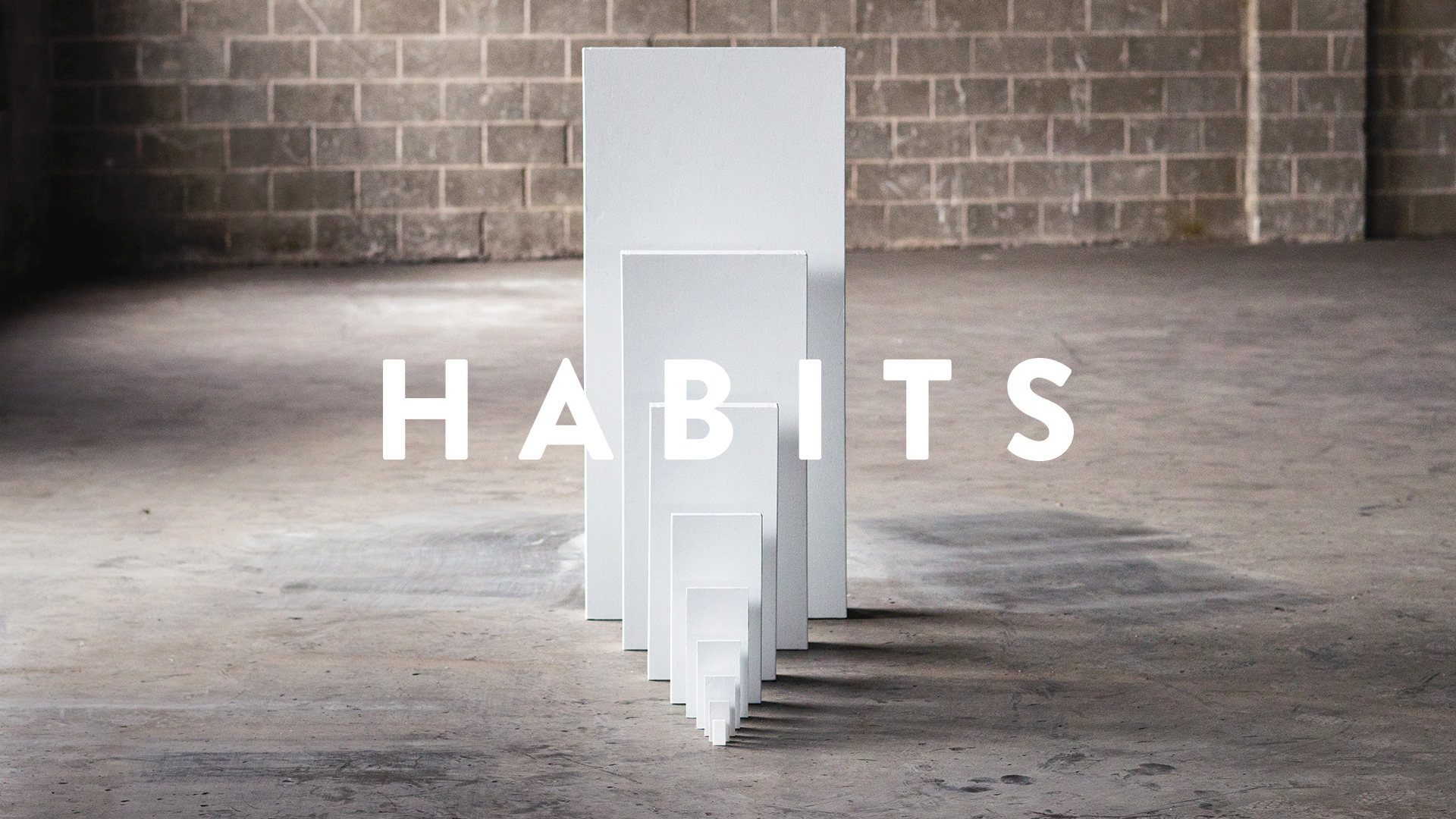 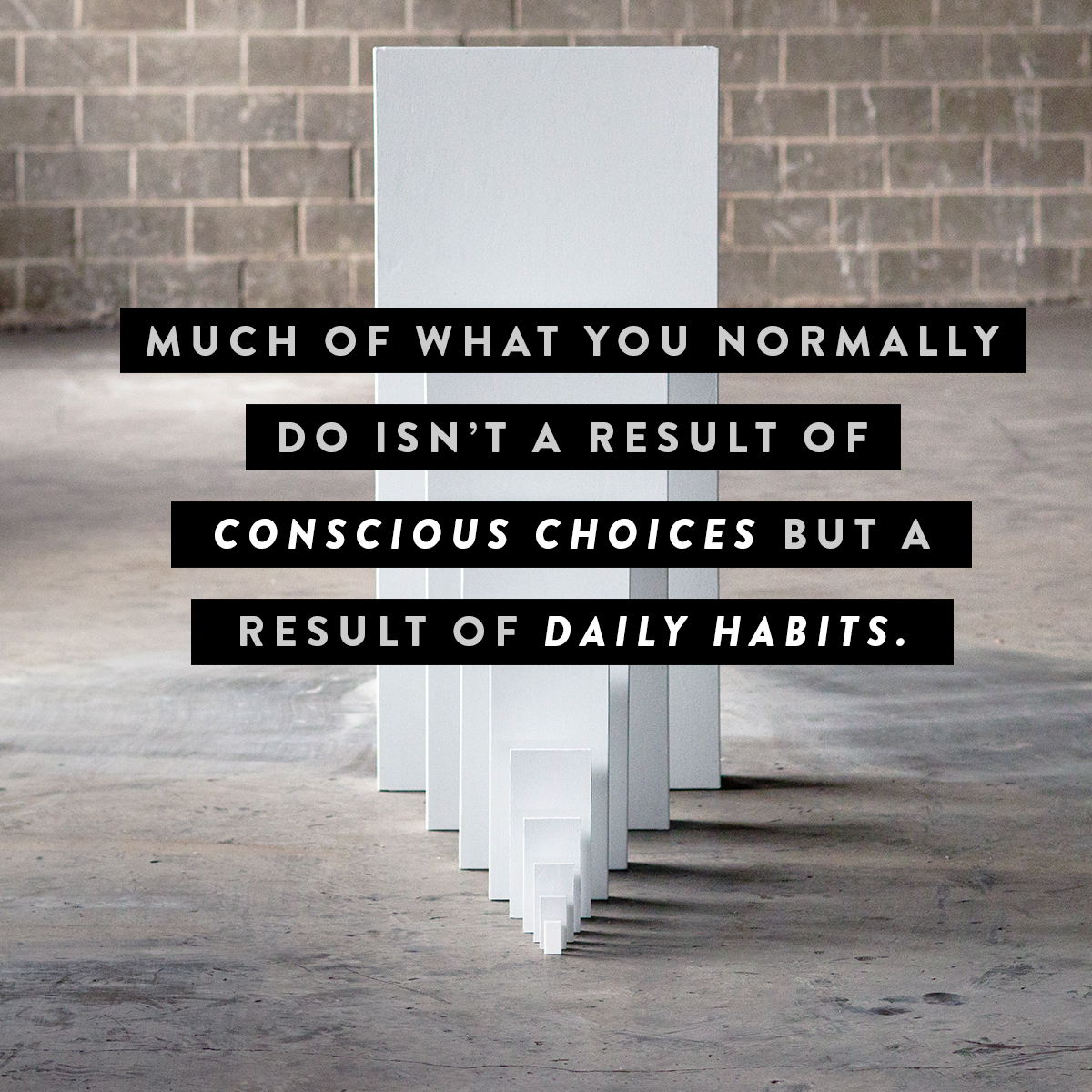 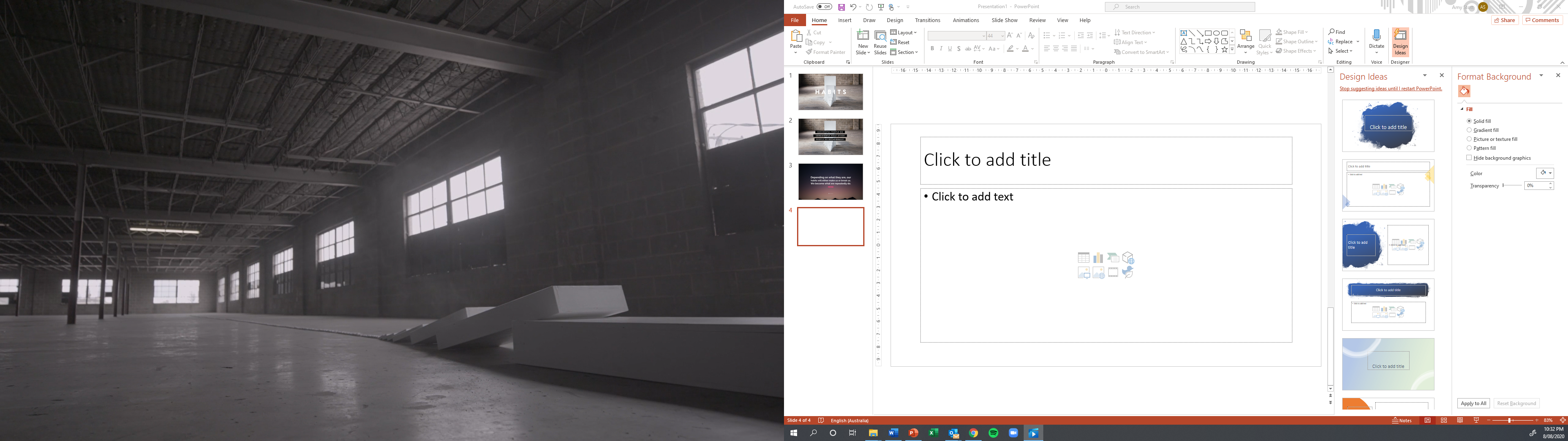 Romans 7:18-19
New Living Translation
18 I want to do what is right, but I can’t. 19 I want to do what is good, but I don’t. I don’t want to do what is wrong, but I do it anyway...
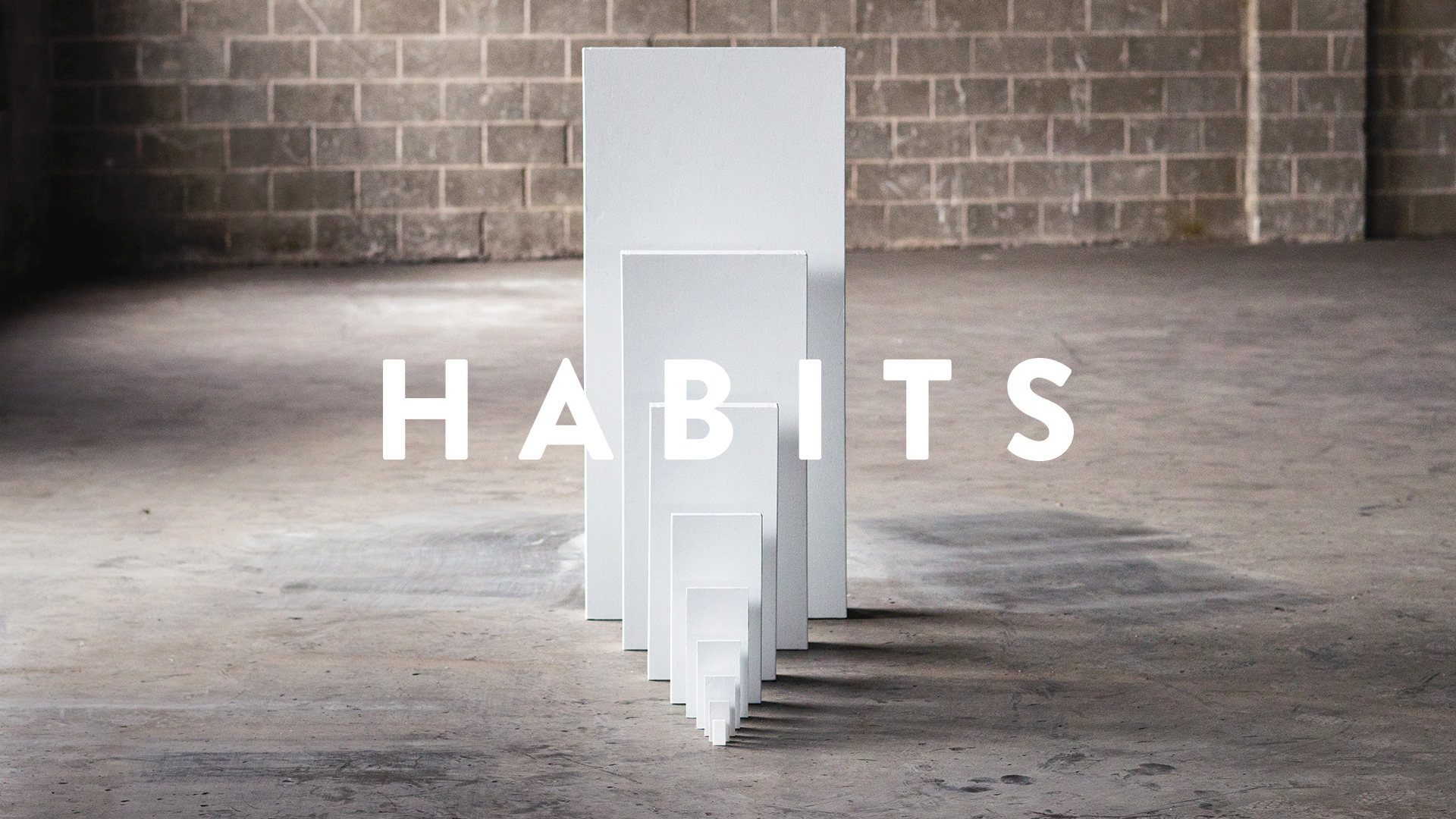 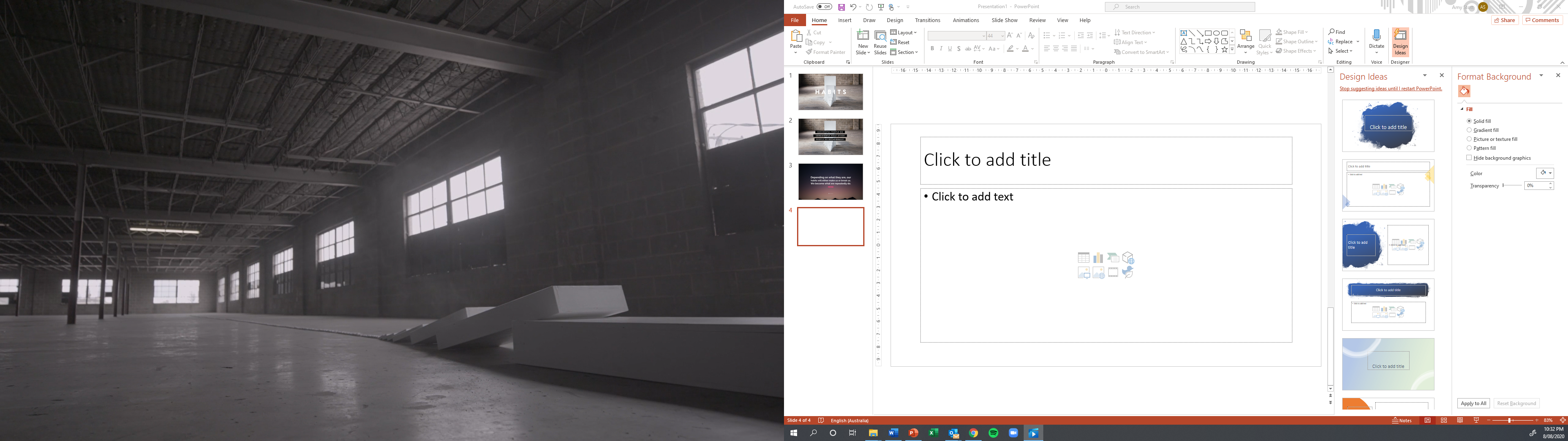 Daniel 6:3
New Living Translation
Daniel soon proved himself more capable than all the other administrators and high officers. Because of Daniel’s great ability, the king made plans to place him over the entire empire.
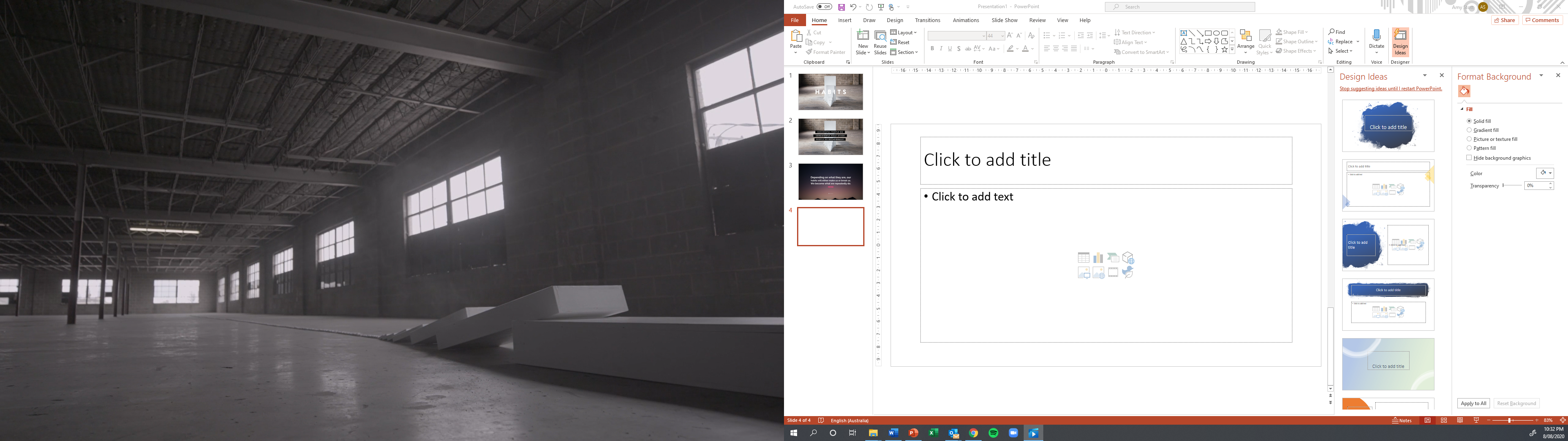 Daniel 6:4-5
New Living Translation
4 Then the other administrators and high officers began searching for some fault in the way Daniel was handling government affairs, but they couldn’t find anything to criticize or condemn. He was faithful, always responsible, and completely trustworthy. 5 So they concluded, “Our only chance of finding grounds for accusing Daniel will be in connection with the rules of his religion.”.
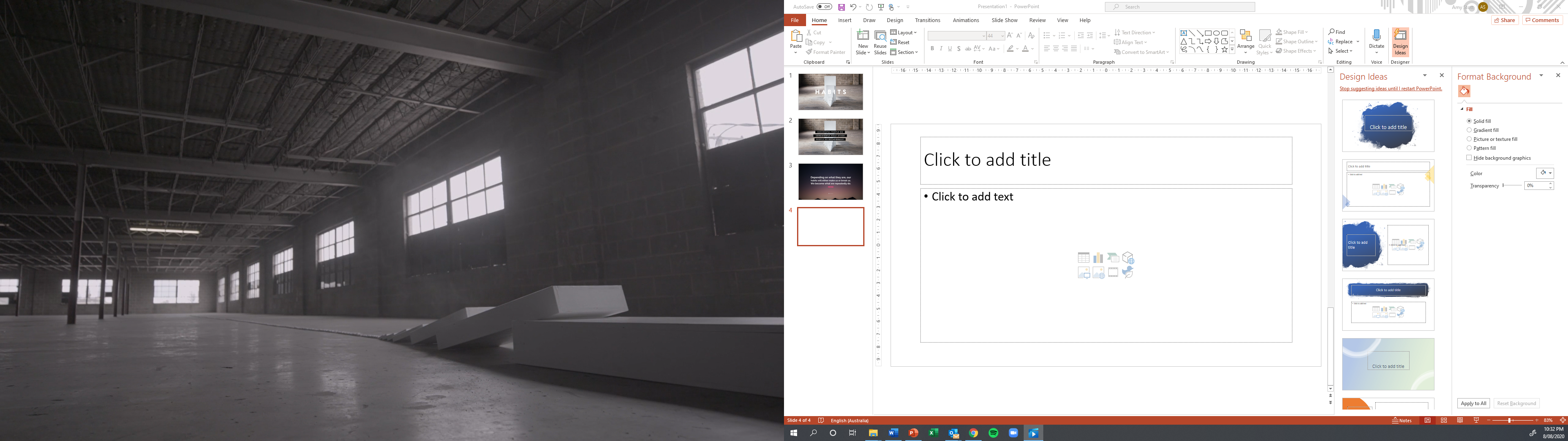 Daniel 6:10
New Living Translation
10 But when Daniel learned that the law had been signed, he went home and knelt down as usual in his upstairs room, with its windows open toward Jerusalem. He prayed three times a day, just as he had always done, giving thanks to his God.
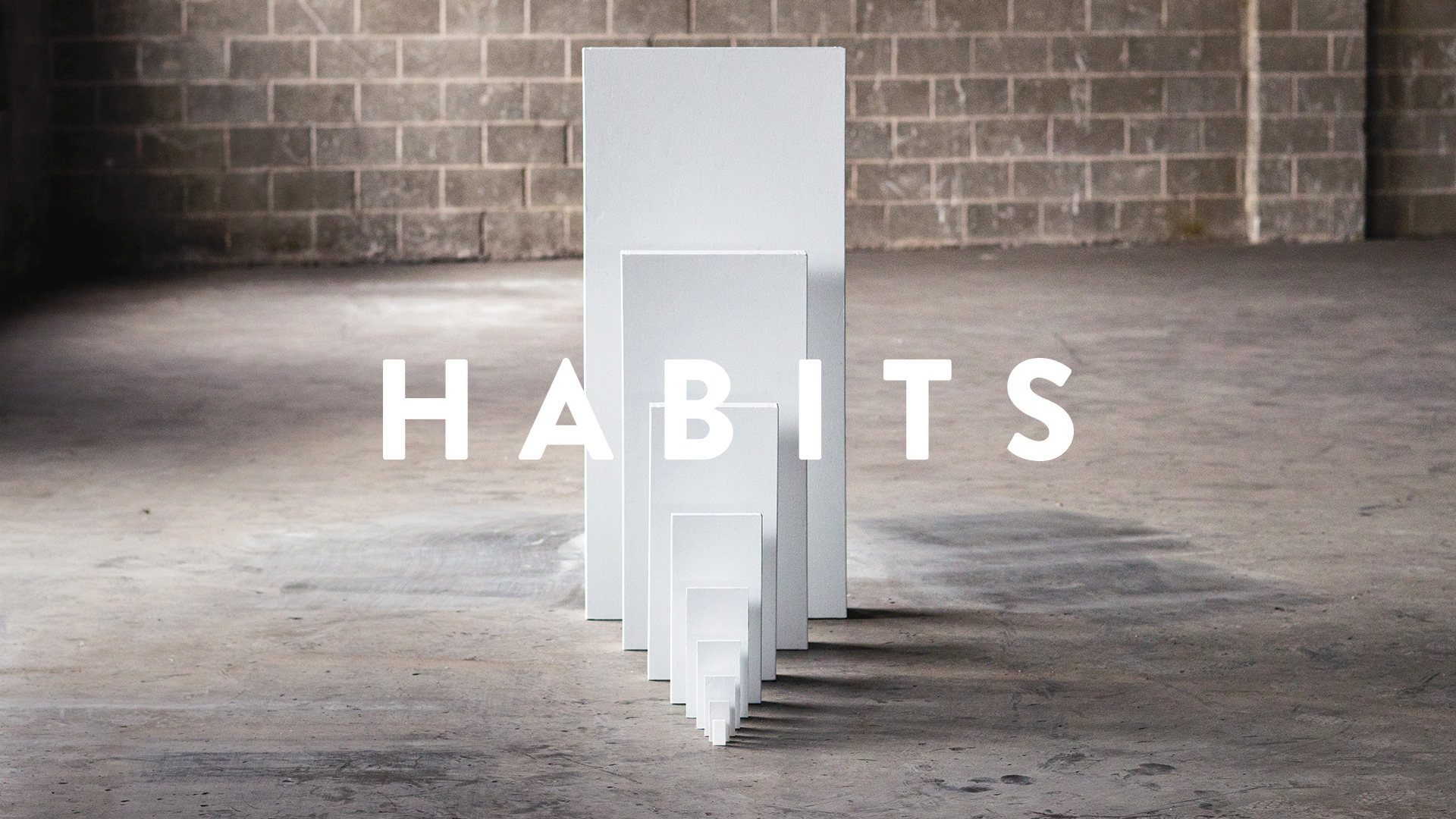 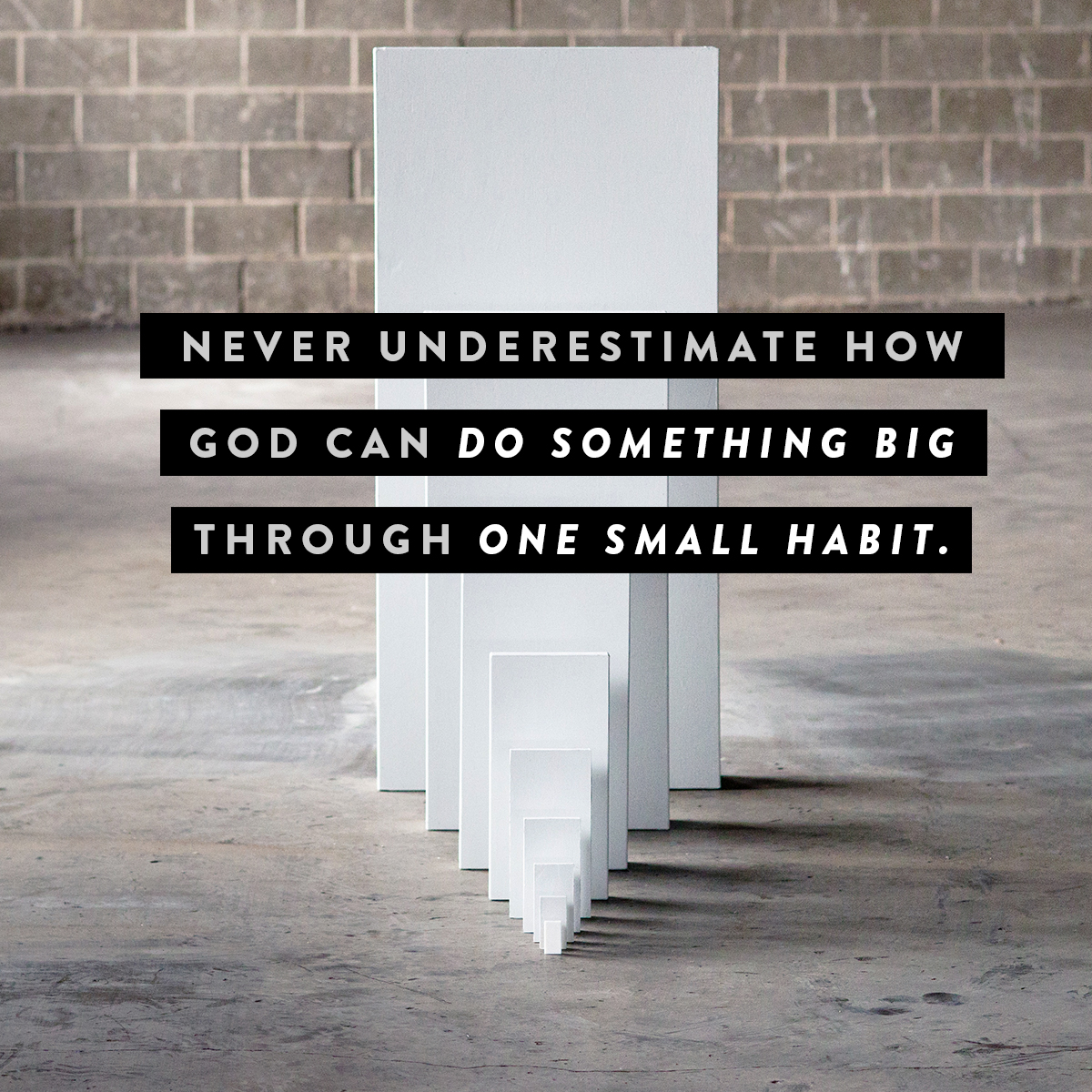 Reward
Trigger
Habit
Loop
Action
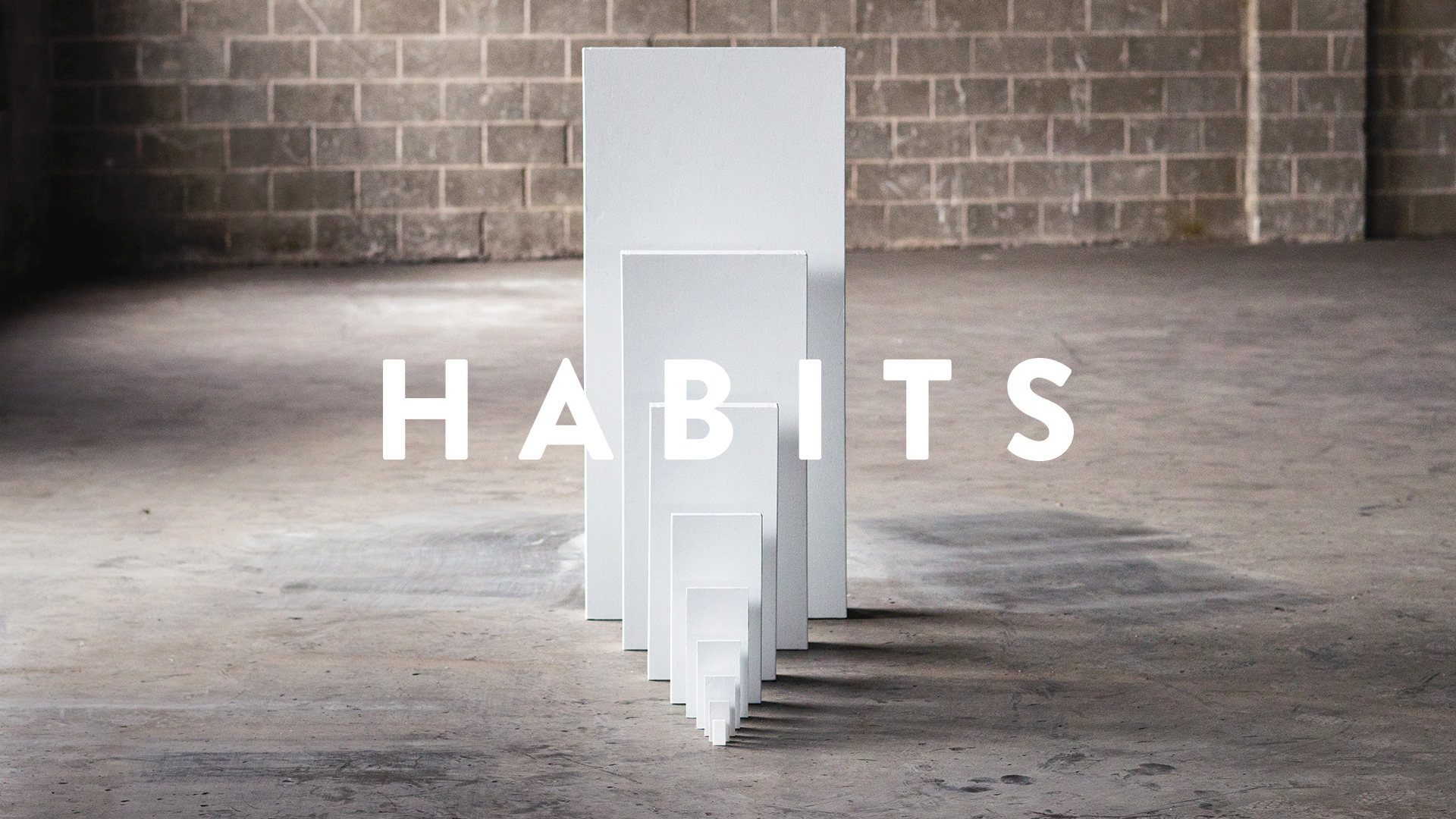 MAKE IT 
OBVIOUS
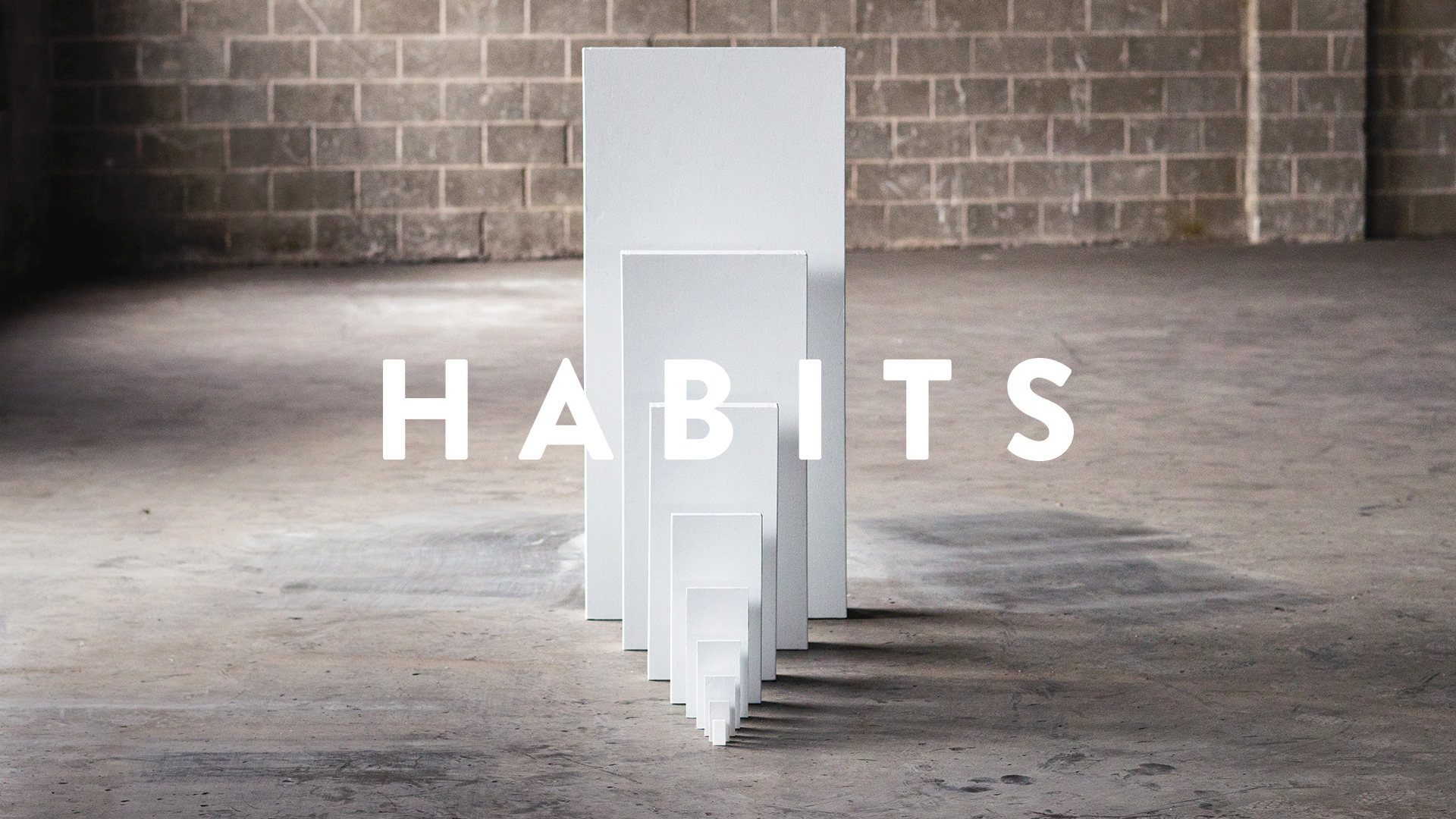 MAKE IT 
EASY